TIDES
How do they work?
WATCH THESE MINI MOVIES
TIDES-MINI ANIMATION
MOON CONTROLS TIDES
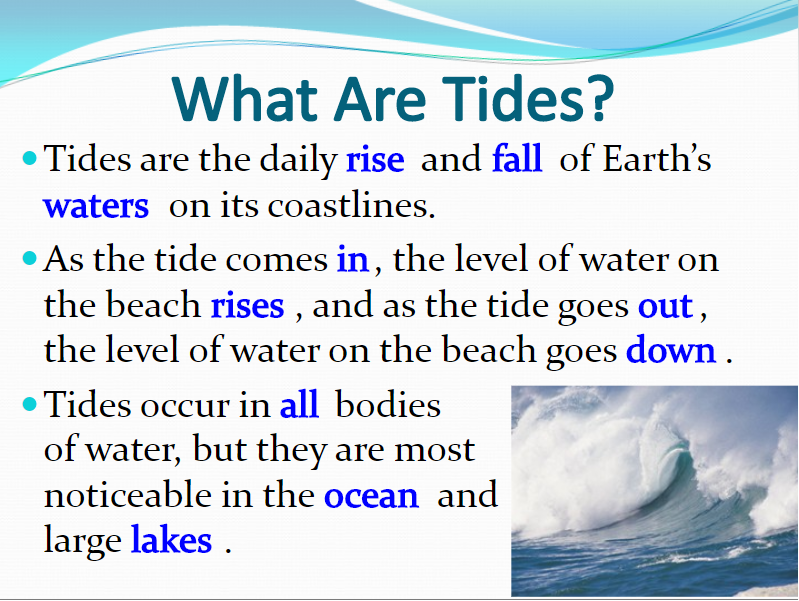 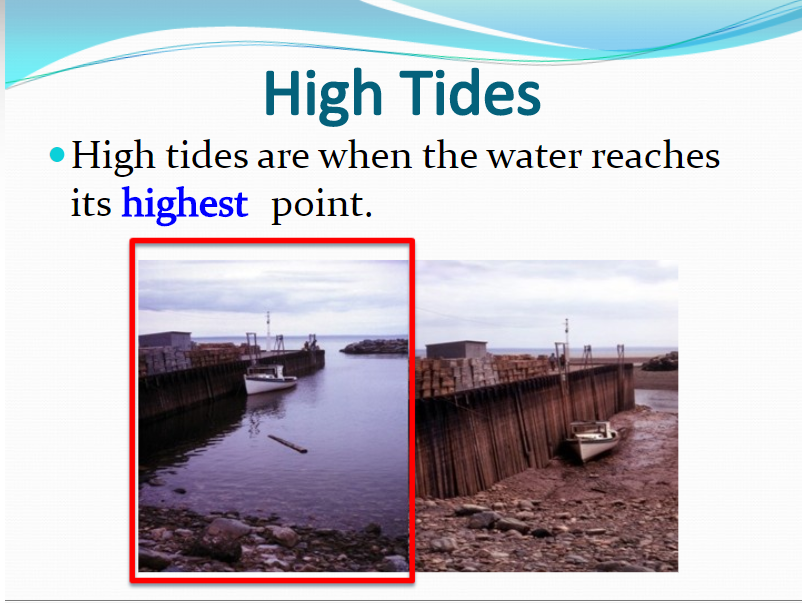 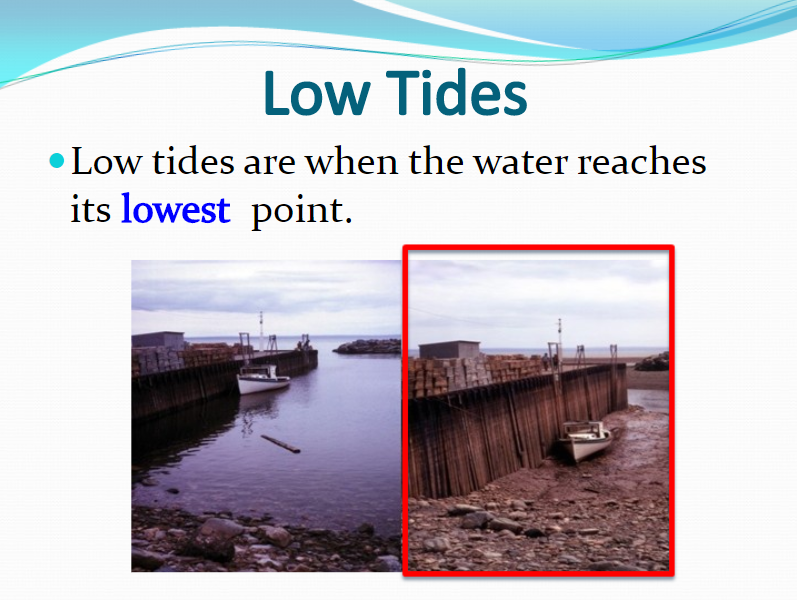 TIDES CAN BE PREDICTED BY THE HOUR AND BY THE AMOUNT THE WATER RISES
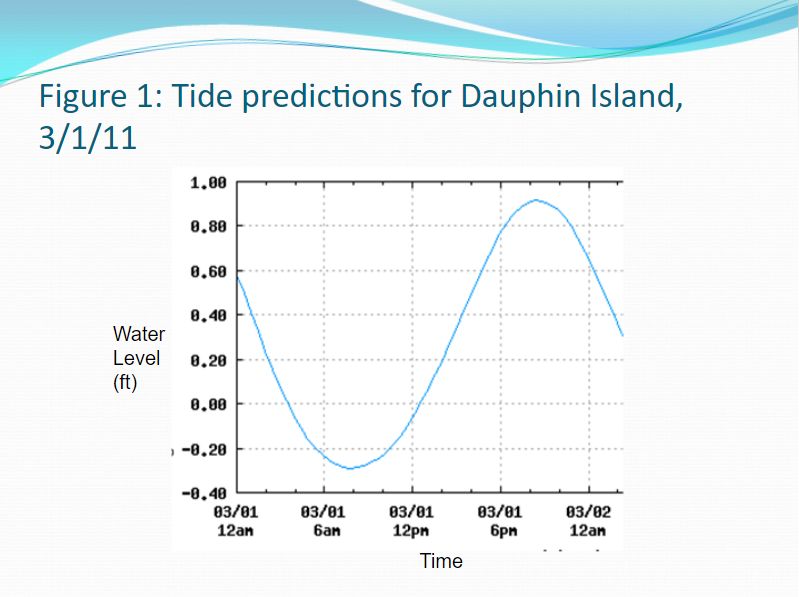 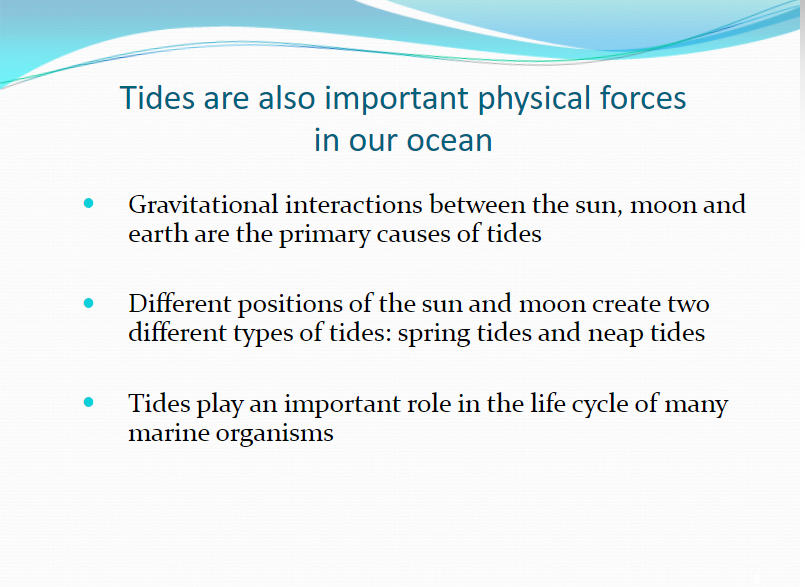 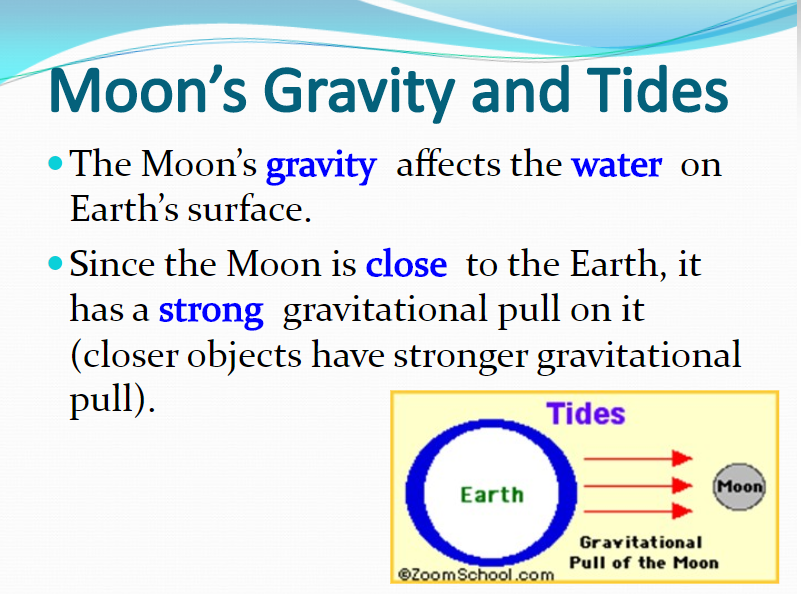 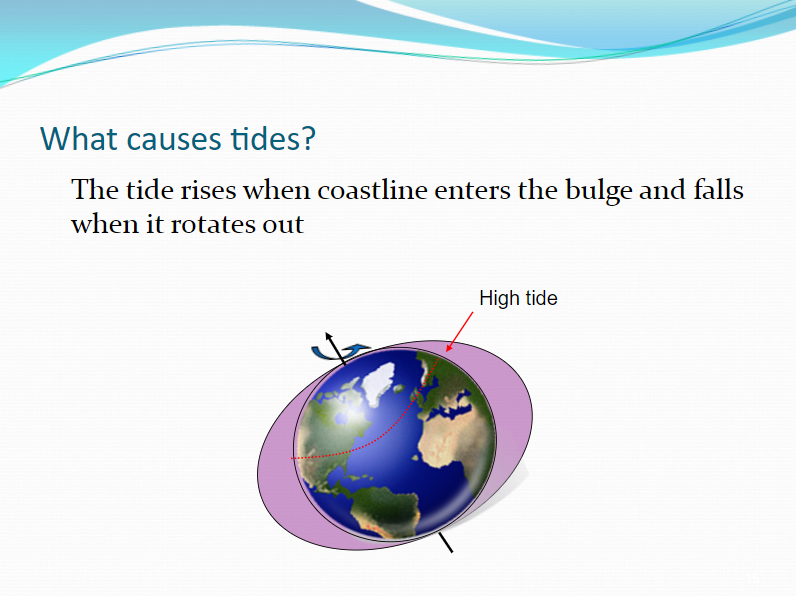 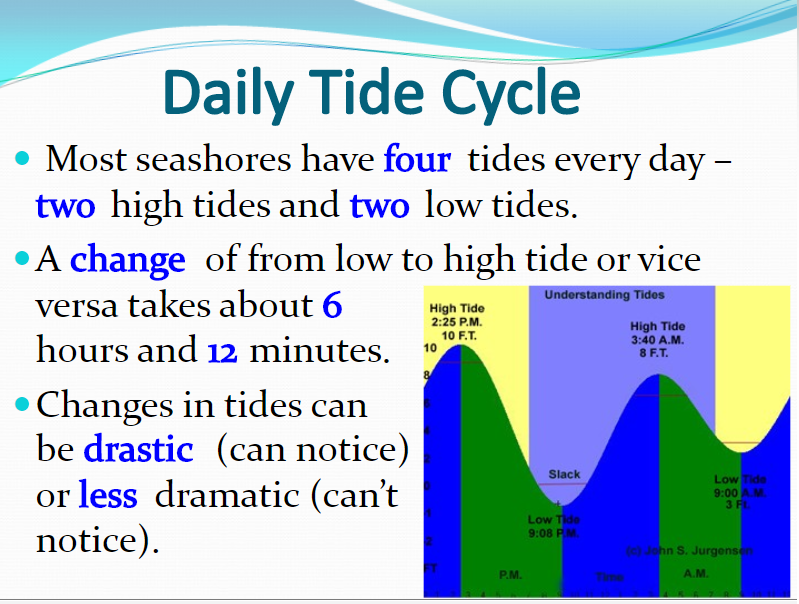 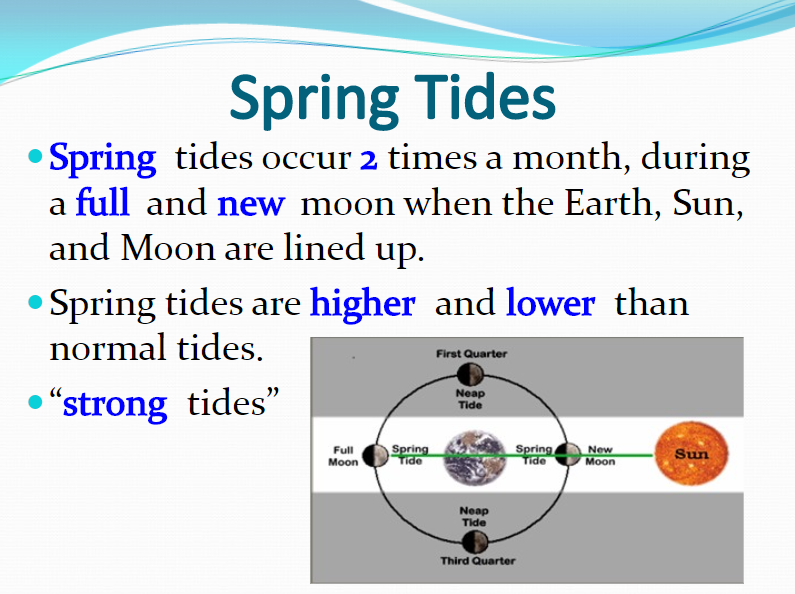 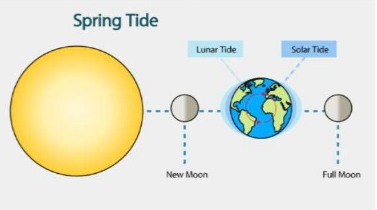 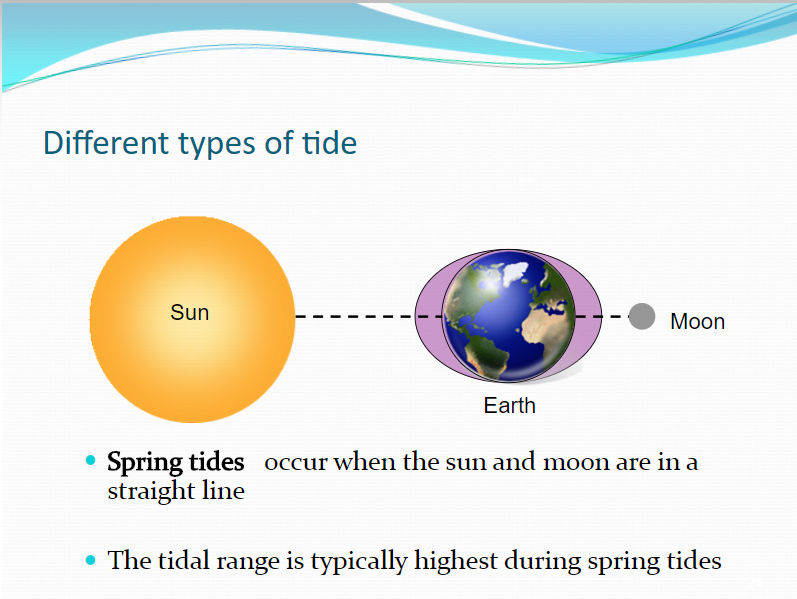 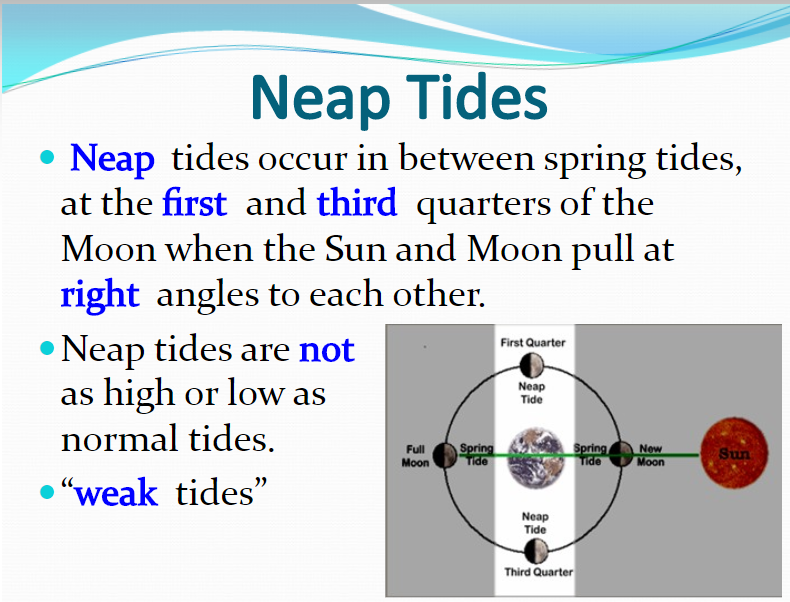 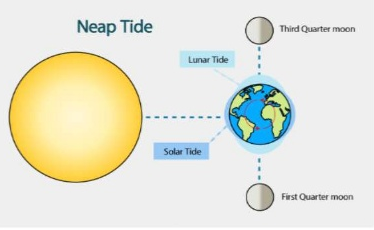 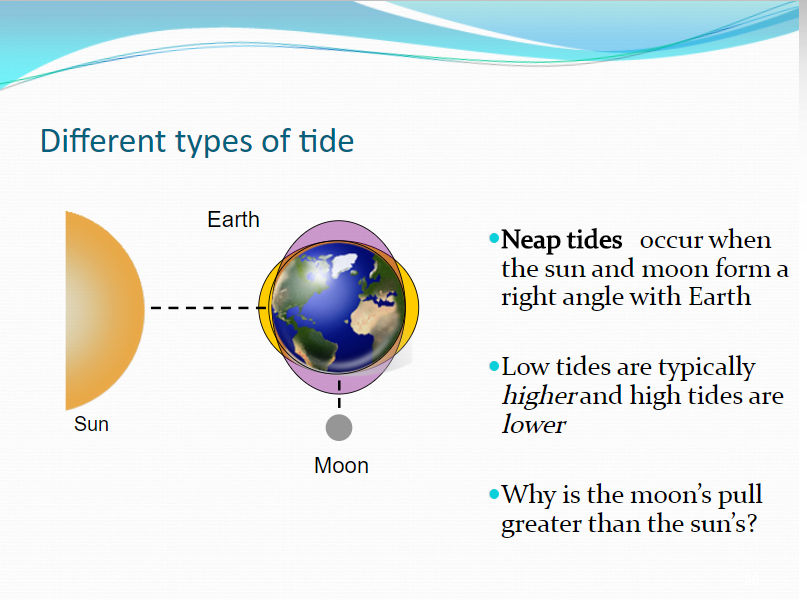 TIDAL FORCES ON AN ASTRONOMICAL BODY LOOK LIKE THIS
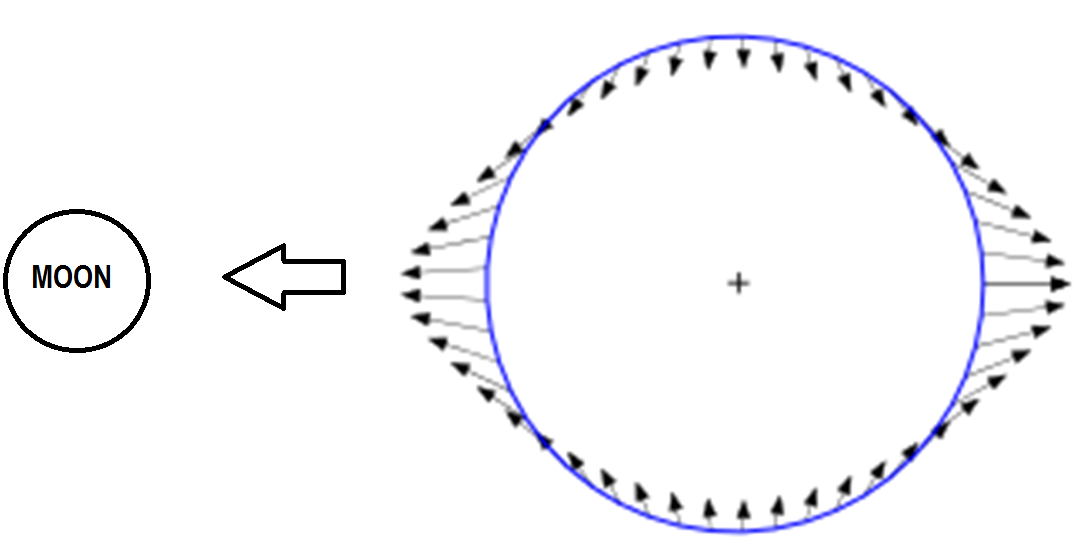 THE POLES ARE COMPRESSED TOWARD THE CENTER OF THE PLANET AND THE MIDDLE ZONES BULGE OUT TOWARD THE OBJECT EXERTING A GRAVITATIONAL PULL
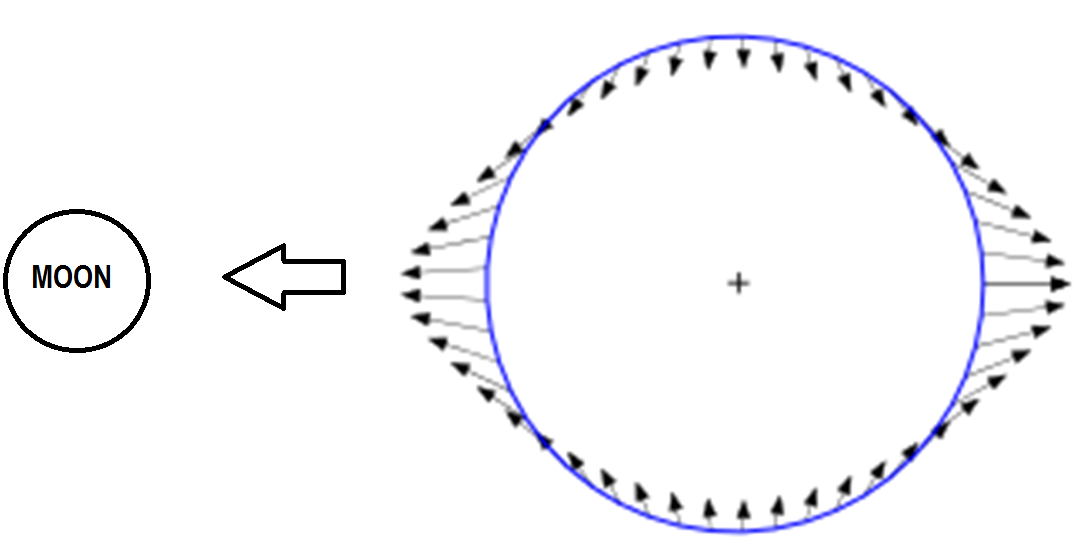 THE BULGE OCCURS IN BOTH THE WATER AND THE LAND, BUT THE LAND MOVES LESS AND SINCE YOU ARE STANDING ON IT AND MOVING UP AS WELL, YOU DON’T NOTICE
WHY DOES THE BACKSIDE BULGE OUT?
A IS MORE ATTRACTED THAN THE CENTER OF THE EARTH (BECAUSE IT’S CLOSER), AND THE CENTER OF THE EARTH IS MORE ATTRACTED THAN THE BACKSIDE (B), THUS B GETS “LEFT BEHIND” BECAUSE IT IS ATTRACTED THE LEAST
WHY IS THERE A LOW TIDE AT POINTS C AND D?
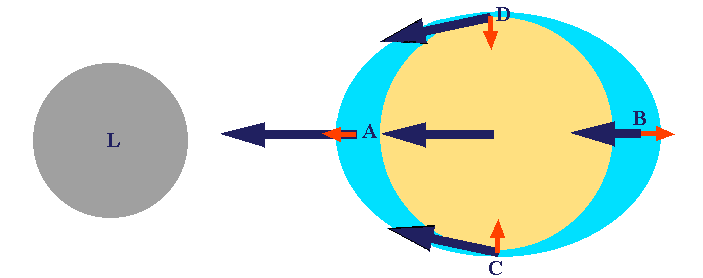 THE TIDAL FORCES ARE CAUSING THE WATER TO PUSH BOTH DOWN AND (ULTIMATELY SIDEWAYS) AND THAT HELPS MAKE THE BULGE EVEN BIGGER
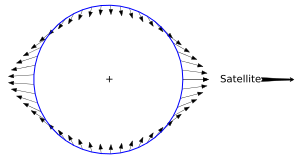 IT IS NOT BECAUSE THE WATER IS RUSHING FROM POINTS D AND C TO POINTS A AND B.  IF SO, THERE WOULD BE TIDAL CURRENTS THAT ARE HUNDREDS OF MPH
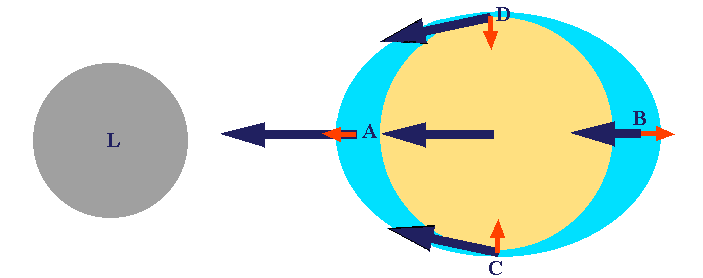 3 types of tides
Diurnal tide= one high and one low tide
Semidiurnal tide= 2 high and low tides of nearly equal heights
Mixed semidiurnal tide= 2 high and low tides of unequal heights
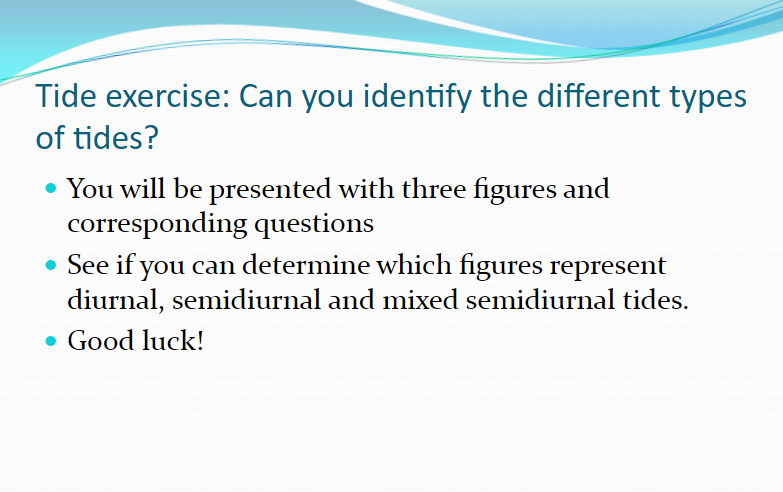 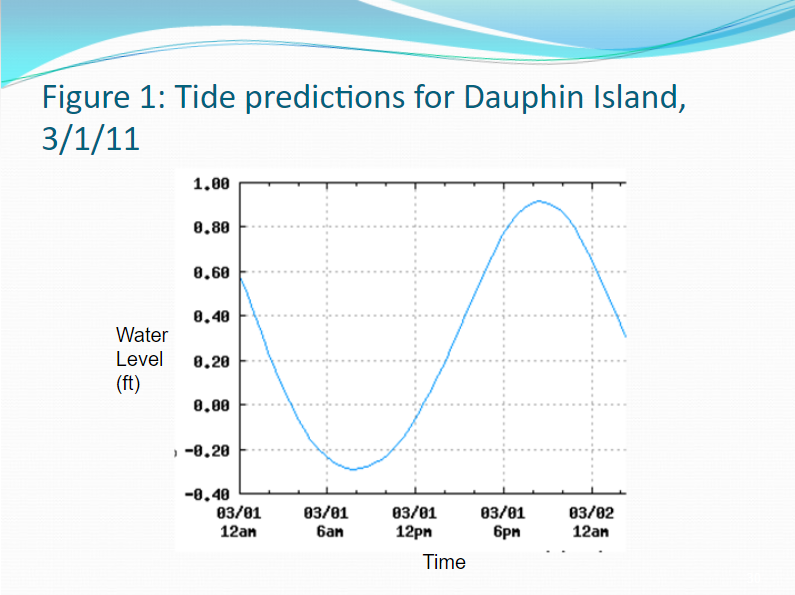 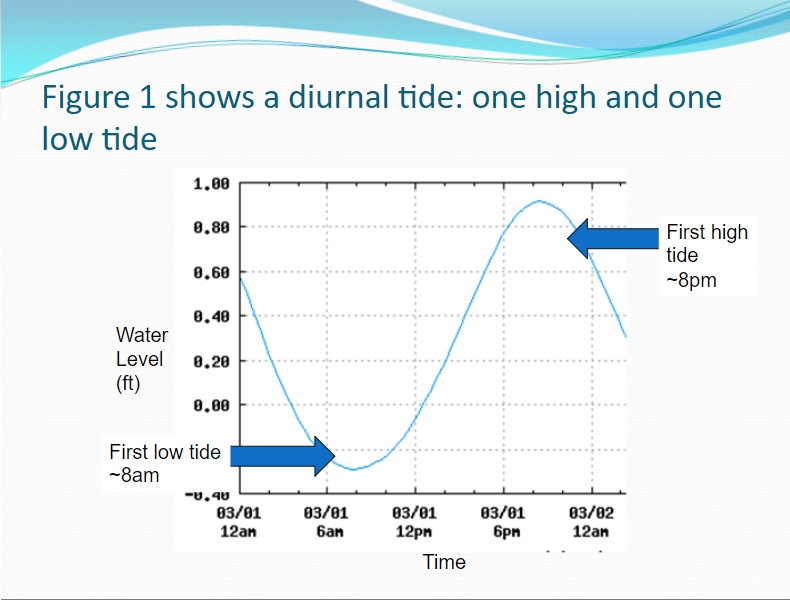 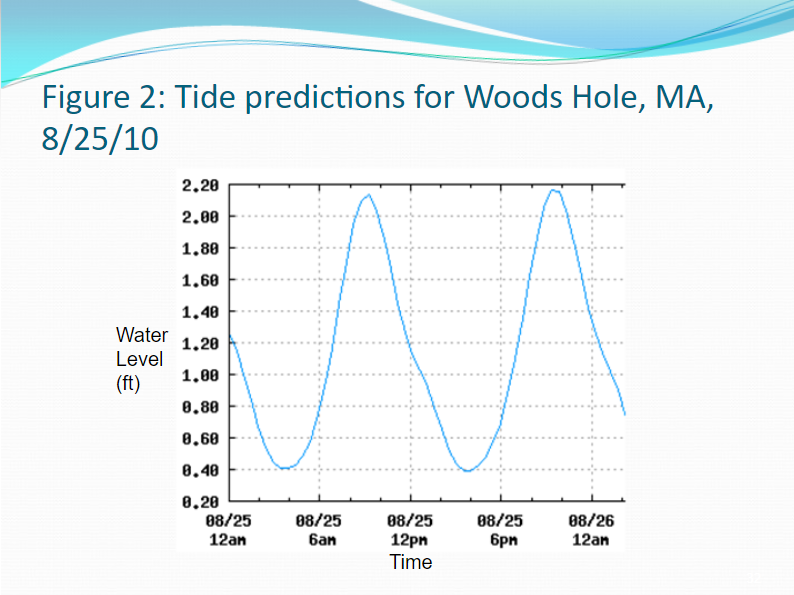 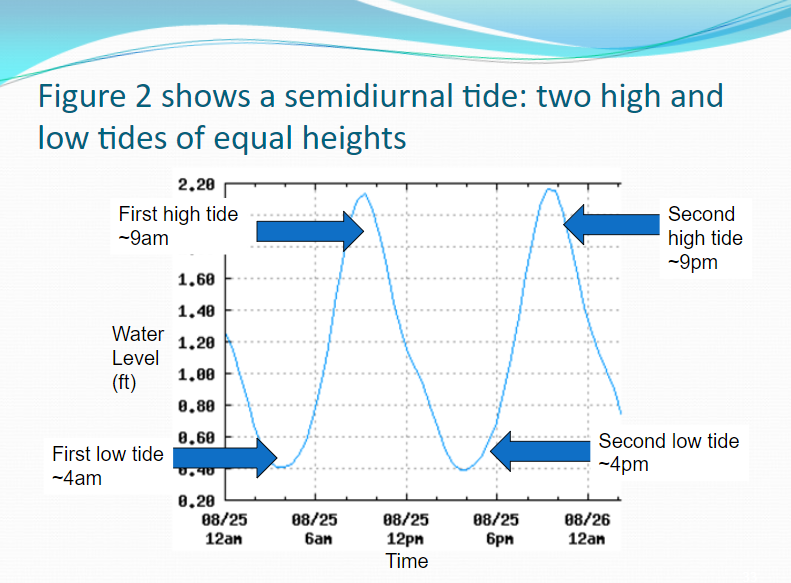 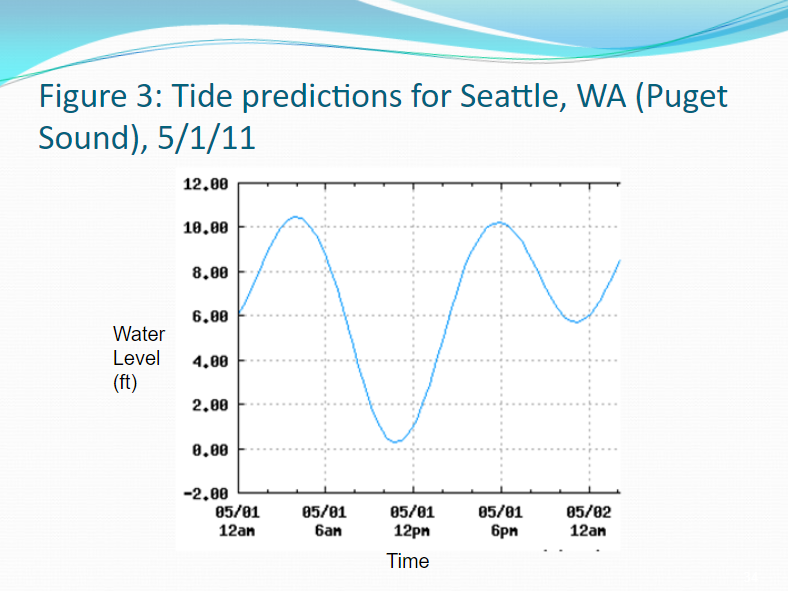 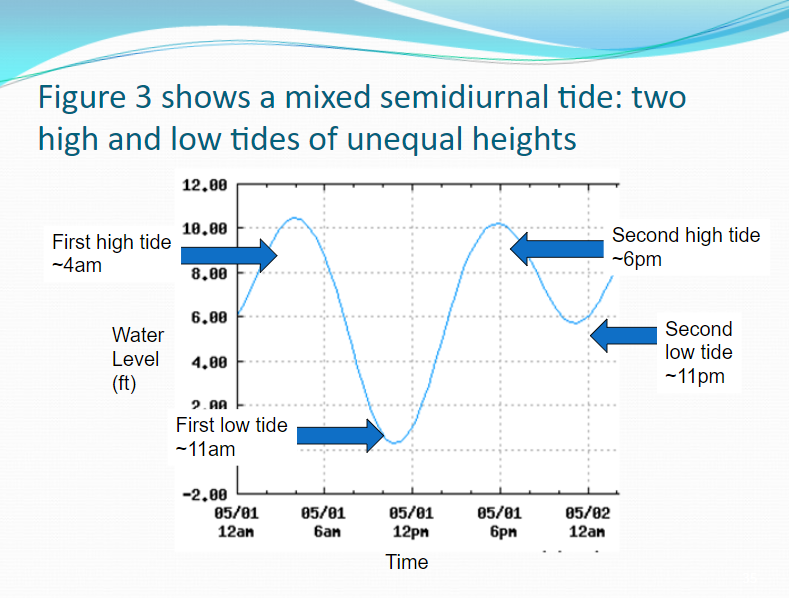